স্বাগতম
পরিচিতি
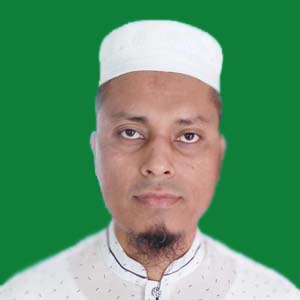 মোঃ আমিনুর রহমান
  সহকারি মৌলবি 
  আছিরগঞ্জ আলিম মাদ্রাসা 
   গোলাপগঞ্জ, সিলেট।
আল্‌ আকায়েদ ওয়াল ফিক্‌হ
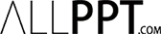 দাখিল অষ্টম শ্রেণি
ষষ্ঠ অধ্যায় – যবেহ্‌ ও মানত
প্রথম পাঠঃ যবেহ্‌
আমরা আলোচনা করবোঃ
যবেহ্‌ শব্দটির পরিচয়, আভিধানিক অর্থ ও সংজ্ঞা
যবেহ্‌ বৈধ ও হালাল হওয়ার জন্যে যা যা করতে/মানতে হবে
দুই প্রকারের যবেহ্‌ সম্পর্কে সংক্ষিপ্ত আলোচনা
সঠিক ও শরীয়ত সম্মত পদ্ধতিতে যবেহ্‌ এর প্রক্রিয়া
হযরত ইব্রাহীম (আঃ) এর কুরবানীর ঘটনা
“পিতা বললেন, হে আমার প্রিয় সন্তান! আমি স্বপ্নে দেখলাম যে তোমাকে যবেহ্‌ করছি, এতে তোমার মতামত কি? ছেলে বললো, হে পিতা! আপনার নির্দেশিত কাজ আপনি করে ফেলুন। ইনশাআল্লাহ্‌ আপনি আমাকে সবরকারীদের অন্তর্ভুক্ত হিসবে পাবেন।”
আরবদেশ
بِسْمِ ٱللّٰهِ ٱلرَّحْمٰنِ ٱلرَّحِيمِ
فَلَمَّا بَلَغَ مَعَهُ السَّعۡىَ قَالَ يٰبُنَىَّ اِنِّىۡۤ اَرٰى فِى الۡمَنَامِ اَنِّىۡۤ اَذۡبَحُكَ فَانْظُرۡ مَاذَا تَرٰى​ؕ قَالَ يٰۤاَبَتِ افۡعَلۡ مَا تُؤۡمَ سَتَجِدُنِىۡۤ اِنۡ شَآءَ اللّٰهُ مِنَ الصّٰبِرِيۡنَ
সুরা সাফফাত, ১০২
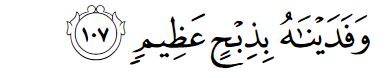 37–107: And We ransomed him with a great sacrifice.
আর আমি তাকে তার পরিবর্তে দান করলাম এক মহান যবেহের জন্তু।
সুরা সাফফাত, ১০৭।
০১. যবেহ্‌ এর পরিচয়
الذّبح আভিধানিক অর্থ
প্রাণী বধ করা
রগ কেটে দেয়া
বিদীর্ণ করা
রক্ত প্রবাহিত করা
قطح العروق
اجراء الدّم
ا لشّقّ
ارهاق الحيوان
সংজ্ঞা
যবেহ্‌

বিসমিল্লাহ্‌ বলে প্রাণীর চারটি রগ কেটে দেয়াকে যবেহ্‌ বলে।
ذبْح

ان تقطع العروْق الاًرْبعة من الحيوان مع التّسمية٠
০২.
যবেহ্‌- এর শর্ত
১. তাওহীদ
Add Contents Title
২. বিসমিল্লাহ
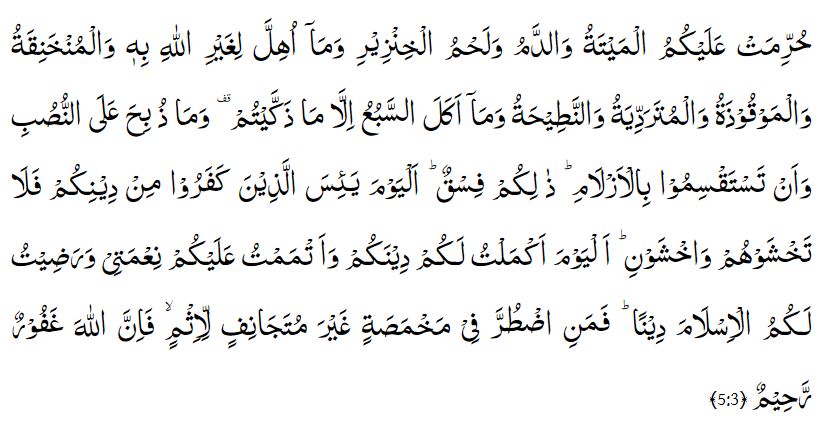 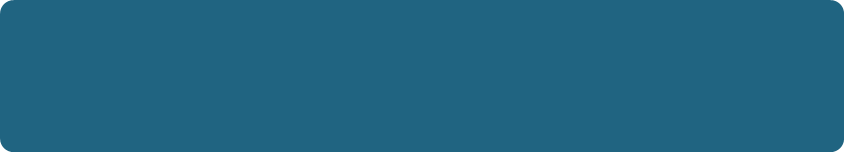 শর্তঃ ০১. তাওহীদ
সুরা মায়িদাহ্‌, আয়াত ৩
তোমাদের জন্য অবৈধ হচ্ছে - যা নিজে মারা গেছে, আর রক্ত, আর শূকরের মাংস, আর যা যবেহ্ করা হয়েছে আল্লাহ্ ছাড়া অন্য নাম নিয়ে, আর যা গলাটিপে মারা হয়েছে, আর যা ধাঁধা লাগিয়ে মারা হয়েছে, আর পড়ে গিয়ে যে মরেছে, আর যা শিঙের আঘাতে মরেছে - তোমরা যা বৈধ করেছ তা ব্যতীত, আর যা প্রস্তরবেদীতে বলি দেয়া হয়েছে, আর যা তোমরা ভাগাভাগি করেছ তীরের লটারি খেলেছ এ সমস্তই পাপাচার। যারা অবিশ্বাস পোষণ করে তারা আজকের দিনে তোমাদের ধর্ম সন্বন্ধে হতাশ্বাস হয়েছে, কাজেই তাদের ভয় করো না, বরং ভয় করো আমাকে। আজ আমি তোমাদের জন্য তোমাদের ধর্মব্যবস্থা পূর্ণাঙ্গ করলাম, আর তোমাদের উপরে আমার নিয়ামত সম্পূর্ণ করলাম, আর তোমাদের জন্য ধর্মরূপে মনোনীত করলাম ইসলাম। অতএব যে কেউ ক্ষুধার তাড়নায় বাধ্য হয়, - পাপের দিকে ঝোঁকে পড়ে নয়, - তবে নিঃসন্দেহ আল্লাহ্ হচ্ছেন পরিত্রাণকারী, অফুরন্ত ফলদাতা।
وَلَوۡ اَنَّـنَا نَزَّلۡنَاۤ اِلَيۡهِمُ الۡمَلٰٓـئِكَةَ وَكَلَّمَهُمُ الۡمَوۡتٰى وَ حَشَرۡنَا عَلَيۡهِمۡ كُلَّ شَىۡءٍ قُبُلًا مَّا كَانُوۡا لِيُؤۡمِنُوۡۤا اِلَّاۤ اَنۡ يَّشَآءَ اللّٰهُ وَلٰـكِنَّ اَكۡثَرَهُمۡ يَجۡهَلُوۡنَ
সুরা আনআম, আয়াত ১২১
আর আহার করো না যাতে আল্লাহ্‌র নাম উল্লেখ করা হয় নি, কারণ নিঃসন্দেহ এটি নিশ্চিত পাপাচার।
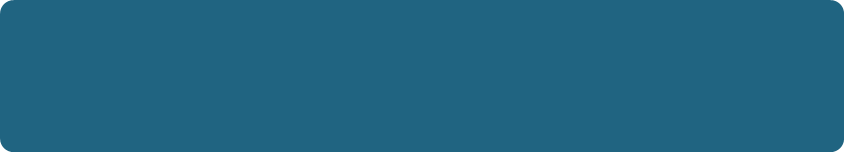 শর্তঃ ০২. বিসমিল্লাহ্‌
০৩. যবেহ্‌ এর প্রকারভেদ
ذبح اختياري
ذبح اضطراي
কোন নির্ধারিত স্থান নেই
প্রানীর যেকোন স্থান থেকে রক্ত প্রবাহিত করলেই হবে
খাদ্যনালী ও বুকের মাঝের অংশে
চারটি রগের তিনটি অবশ্যই কাটা যেতে হবে
স্বাভাবিক যবেহ্‌
খাদ্যনালী
চারটি রগের নামঃ
শ্বাসনালী
২ প্রকার
দুটি শাহরগ
জরুরী মূহুর্তের যবেহ্‌
০৪. যবেহ্‌ করার মাসনুন তরীকা
ধারালো অস্ত্র ব্যাবহার করা, যাতে রক্ত প্রবাহিত হতে পারে।
বিসমিল্লাহ্‌ বলে গলদেশে অস্ত্র চালাতে হবে।
যবেহ্‌ করার পূর্বে অস্ত্র ধারালো করা মুস্তাহাব।
ভোঁতা অস্ত্র দিয়ে যবেহ্‌ করা মাকরুহ, এতে জন্তুর কষ্ট বেশী হয়।
বিদ্যুৎ স্পর্শে কোন প্রানী মারা গেলে এর গোশত খাওয়া জায়েয নেই।
“প্রত্যেক বস্তুর প্রতি ইহসান করা আল্লাহ তা’য়ালা তোমাদের উপর ওয়াযিব করেছেন। অতএব যখন হত্যা করবে তখন ভালো ভাবে হত্যা করবে। আর যখন যবেহ্‌ করবে তখন সুন্দর ভাবে যবেহ্‌ করবে।”
রসুলুল্লাহ (সাঃ)
বলেন -
পাঠ সংক্ষেপঃ
নিষেধ
তরীকা
প্রকার
শর্ত
সংজ্ঞা
ভোঁতা অস্ত্র
রগ কেটে দেয়া
২টি শর্ত
২ প্রকার
ধারালো অস্ত্র
যবেহ্‌কারী তাওহীদে বিশ্বাসী হতে হবে ও বিসমিল্লাহ্‌ বলে যবেহ্‌ করতে হবে
স্বাভাবিক যবেহ্‌ ও জরুরী মূহুর্তের যবেহ্‌
ধারালো অস্ত্র ব্যাবহার করে ইহসানের সহিত বিসমিল্লাহ বলে কমপক্ষে ৩টি রগ কেটে রক্ত প্রবাহিত করতে হবে
ভোঁতা অস্ত্র দ্বারা কষ্টদায়ক যবেহ্‌ মাকরুহ, বিদ্যুৎস্পৃষ্ট পশুর গোশত জায়েয নয়
বিসমিল্লাহ্‌ বলে প্রানীর চারটি রগ কেটে দেয়া কে যবেহ্‌ বলে
উদ্দীপক
কুরবানির মাসয়ালা নিয়ে আকরাম ও হানিফের মধ্যে বিতর্ক হয়। এ নিয়ে উভয়ই মুফতি মিজান সাহেবের বাসায় যান। মুফতি সাহেব বললেন, সব ধরনের প্রানীর গোশত খাওয়া জায়েয নেই। এরপর আকরাম বলেন, “আমরা যবেহ্‌’র মাসনুন তরীকা সম্পর্কে জানতে এসেছি।”

ক। যবেহ্‌ কত প্রকার ও কি কি?
খ। যবেহ্‌’র ক্ষেত্রে ইহসান বলতে কী বোঝায়?
গ। যবেহ্‌ এর মাসনুন তরীকার বর্ননা দাও।
ঘ। মুফতি সাহেবের উক্তিটি শরীয়তের দৃষ্টিতে কেমন তা দলিল সহকারে বর্ননা কর।
দু’আঃ
মহান আল্লাহ তা’য়ালা আমাদের যবেহ্‌ করার এই পাঠ সঠিকভাবে বুঝার ও আমল করার তাওফিক দিন।
ধন্যবাদ
আল্লাহ্‌ তা’য়ালা আমাদের এই প্রচেষ্টাকে কবুল করুন।